Figure 12. Output response page of ‘Differential Expression in Disease’ tab for ‘gastric cancer OR stomach cancer’ query ...
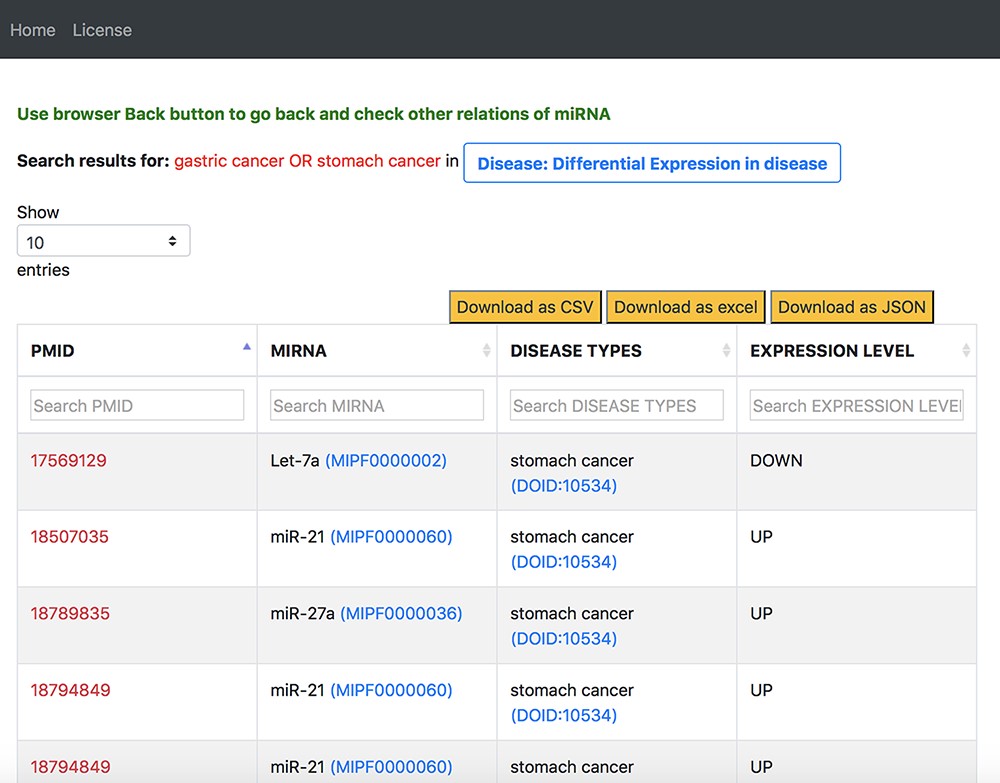 Database (Oxford), Volume 2021, , 2021, baab031, https://doi.org/10.1093/database/baab031
The content of this slide may be subject to copyright: please see the slide notes for details.
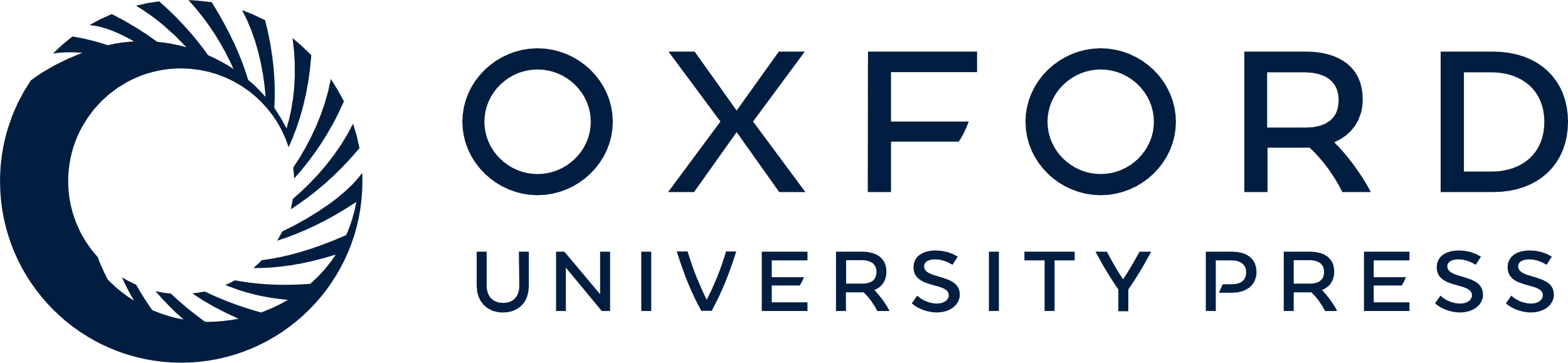 [Speaker Notes: Figure 12. Output response page of ‘Differential Expression in Disease’ tab for ‘gastric cancer OR stomach cancer’ query in general keyword-centric search mode.


Unless provided in the caption above, the following copyright applies to the content of this slide: © The Author(s) 2021. Published by Oxford University Press.This is an Open Access article distributed under the terms of the Creative Commons Attribution License (http://creativecommons.org/licenses/by/4.0/), which permits unrestricted reuse, distribution, and reproduction in any medium, provided the original work is properly cited.]